Organisational Structures
What is an ‘organisational structure’?
Learning Objectives
Explain what is meant by organisational design

Understand what is meant by authority, responsibility, chain of command, span of control, delegation, hierarchy, centralisation and decentralisation, empowerment and delayering.

Explain the characteristics of different organisation structures including hierarchical (flat and tall) and matrix structures.
Key terms
To answer questions on the topic of organisational structures you must be able to make accurate use of these keywords
Delayering  
Span of control 
Responsibility
Authority
Hierarchy
Organisational structure 
Chain of command 
Centralisation / Decentralisation
Organisational Structures: 
the way in which a business is organised
Hierarchy: 	the order or levels of management of a business, from the lowest to the highest type
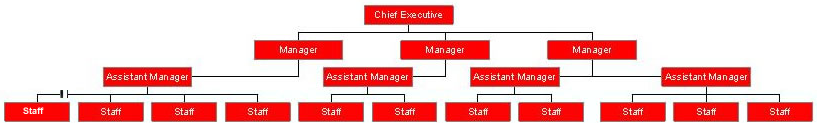 ‘Tall’ type Organisational Structure
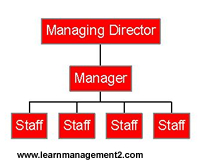 ‘Flat’ type Organisational Structure
Span of control
How many people directly controlled by a manager
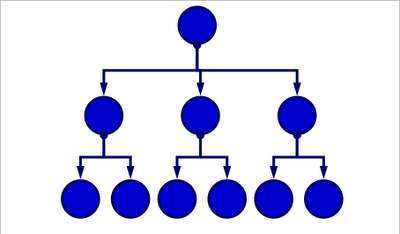 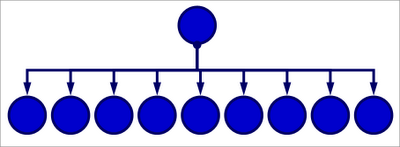 Chain of Command
The way authority and power are passed down in a business
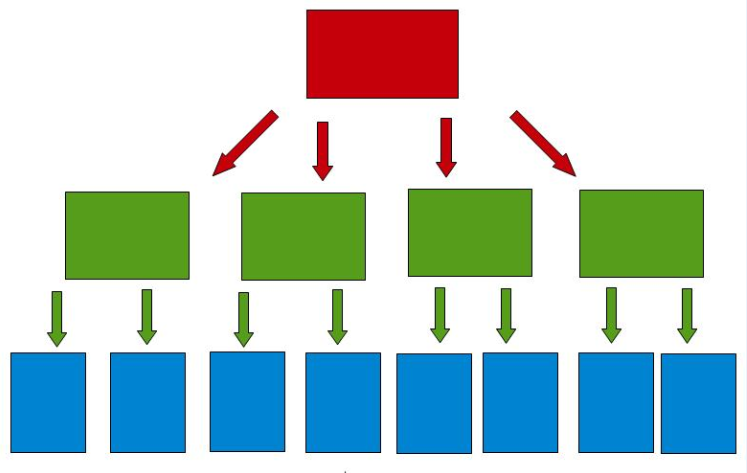 Authority and responsibility, is there a difference?
A manager can delegate authority to a subordinate.  
However, responsibility must remain with the manager
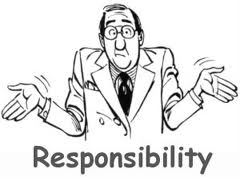 Delayering
The levels of an organisation are called layers.  Delayering is removing layers of management from the hierarchy of an organisation
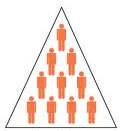 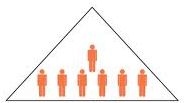 Communication in an organisation
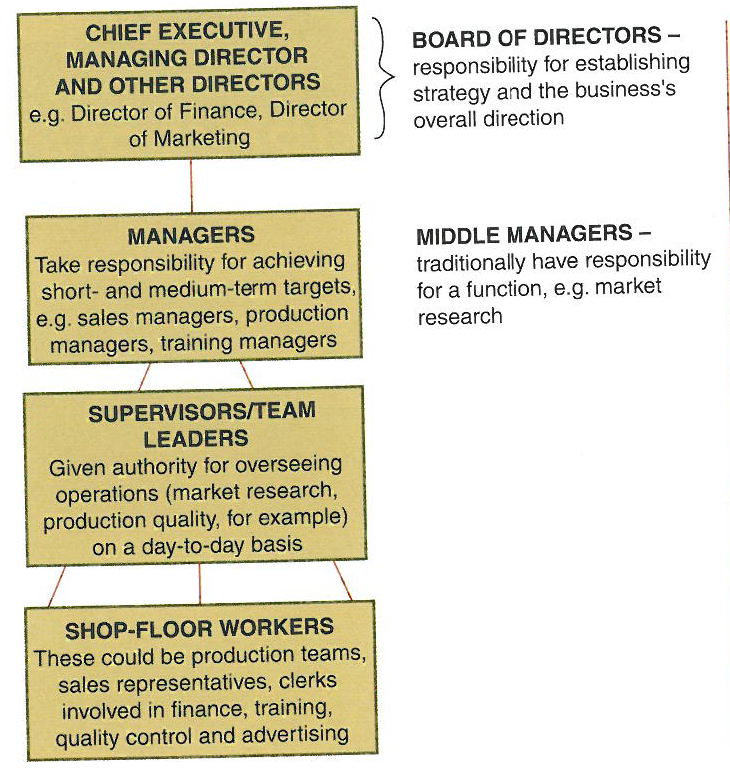 Communication can pass down, up and across an organisation; for example between managers .

How much communication takes place will  depend on the  leadership style
Communication in an organisation
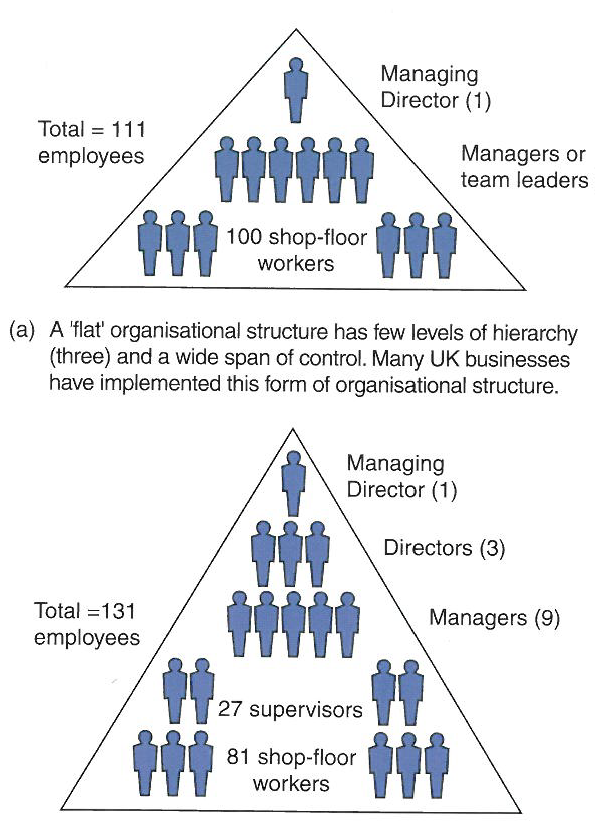 A ‘flat’ organisational structure has few levels of hierarchy (3) and a wide span of control.  Many UK businesses implemented this form of structure , e.g. retail, transport
A traditional ‘tall’  structure with 5 layers of hierarchy and a narrow span of control, e.g.; manufacturing
Span of control: an example
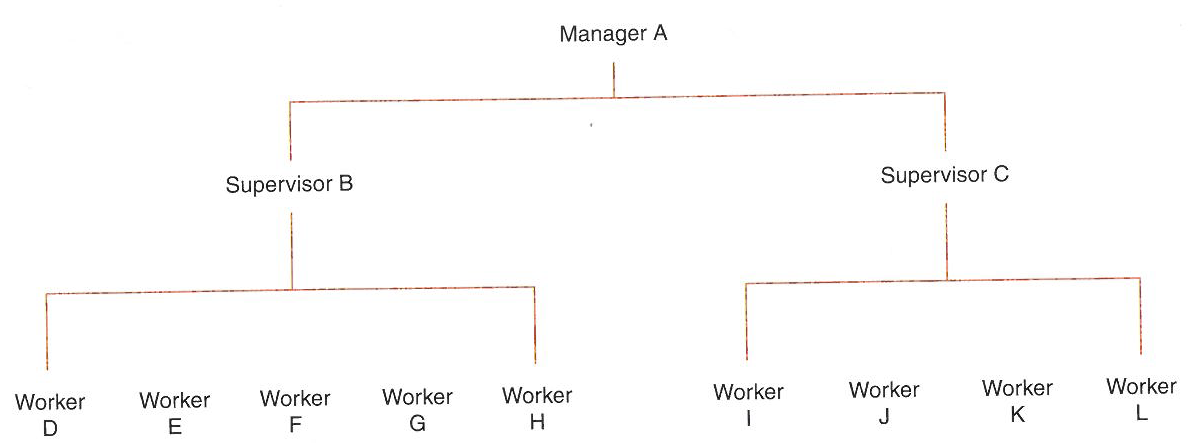 How many employees are in the span of control of Manager A?
[Speaker Notes: Manager A has a span of control of two.  This is because the two supervisors B and C are the only employees directly responsible to this person.  Supervisor B has the widest span of control – five workers are responsible to this person]
Functional organisation
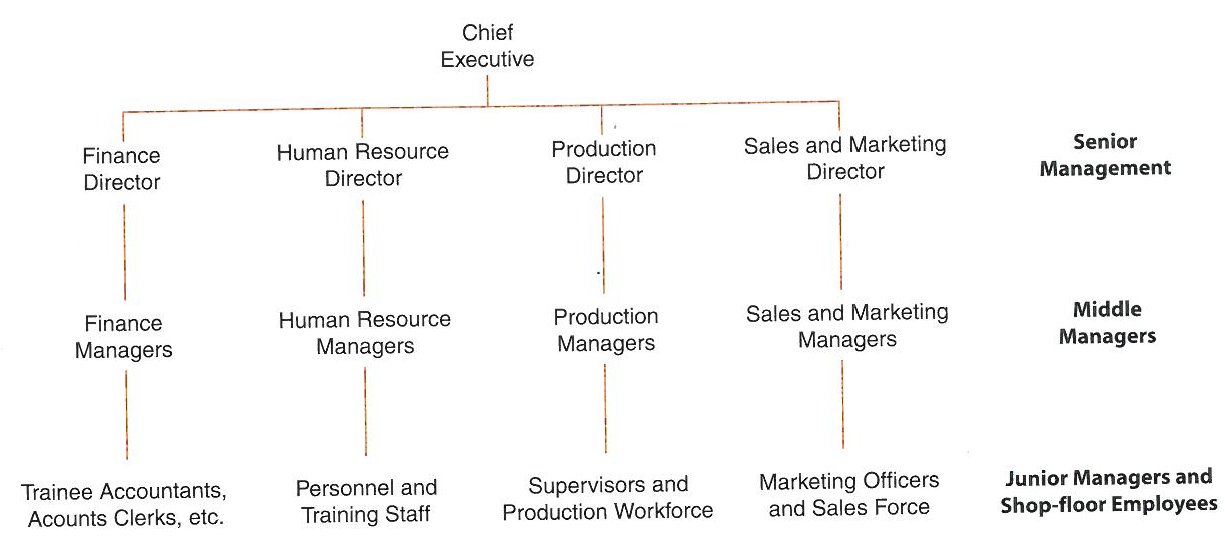 A ‘traditional’ organisation structure organised around the 4 business functions, with communication typically down and up the organisation, and seldom across, which can be a disadvantage.  However, it does promote ‘excellence’ within the functional areas which is an advantage.
Matrix organisation
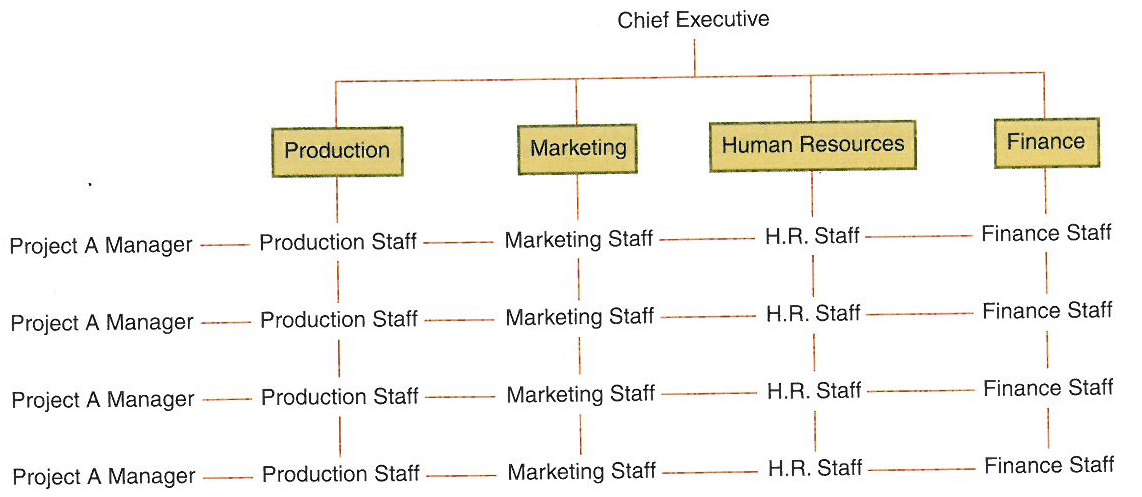 Matrix organisations are task orientated .  Through combining a vertical  chain of command operated through departments and horizontal organisation by project / product teams it aims to overcome the problems of a functional organisation
Activities
Use the exam board notes as well as the text book pages to help you complete the Lesson 1 activities on pages 1, 2 and 3 of the workbook.